Sexuality and Gender
?
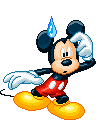 Interactive Topic Test
rcg
1
2
3
4
5
100
100
100
100
100
200
200
200
200
200
300
300
300
300
300
400
400
400
400
400
500
500
500
500
500
1 for 100
________ is the range of characteristics pertaining to, and differentiating between, masculinity and femininity.
What is Gender?
1 for 200
_________ sex characteristics are structures that are present at birth and any of the body structures directly concerned in reproduction.
What is Primary?
1 for 300
____________ sex characteristics are sexual organs and traits that develop at puberty and are indirectly involved in human reproduction.
What is Secondary?
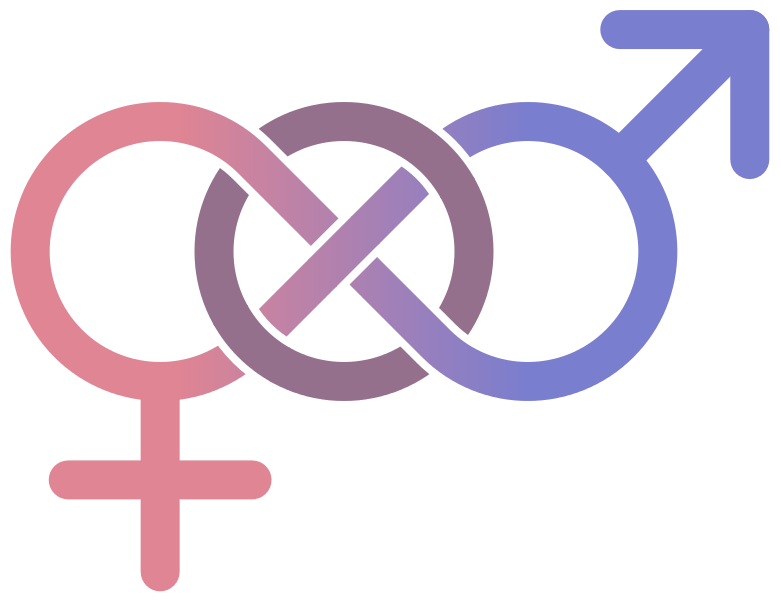 1 for 400
__________ is the capacity of humans to have erotic experiences and responses.
What is Sexuality?
1 for 500
__________ are female sex hormones. 
__________ are male sex hormones.
What are Estrogens; Androgens?
2 for 100
Hormones, chromosomes, and evolutionary selection are _________ influences  on gender.
What is biological?
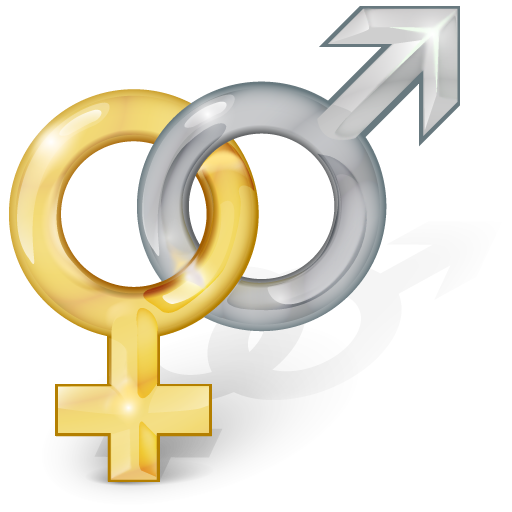 2 for 200
Gender _______ make up the culture’s expectations for masculine or feminine behavior and include attitudes, actions, and personality traits
What are roles?
2 for 300
Gender ______theory: a child develops a mental pattern for being male or female and then organizes observed and learned behavior around that mental pattern.
What is schema?
2 for 400
______ _______ theory proposes that gender identity is formed through reinforcement of appropriate gender behavior as well as imitation of gender models.
What is Social learning?
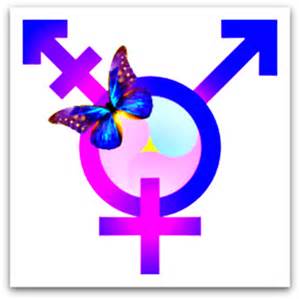 A person is said to be ___________ when their sense of gender identity does not match their external experience or chromosomes.
What is transgendered?
2 for 500
3 for 100
___________ : a concept held about a person or group of people that is based on superficial, irrelevant characteristics.
A gender __________ is a concept held about a person or group of people that is based on their being male or female.
What is Stereotype; stereotype?
3 for 200
_________ sexism is the acceptance of positive stereotypes of males and females that leads to unequal treatment.
What is Benevolent?
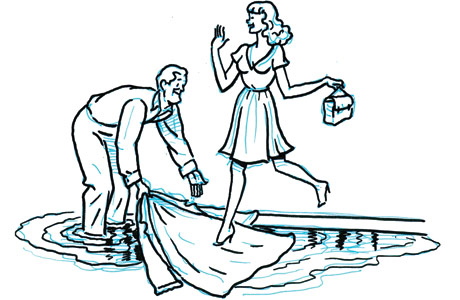 3 for 300
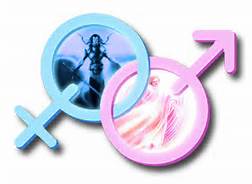 __________ is characteristic of possessing the most positive personality characteristics of males and females regardless of actual sex
What is Androgyny?
3 for 400
Four stages of human sexual response.
What are excitement, plateau, orgasm, and resolution?
3 for 500
Three major sex studies.
What are Masters and Johnson, Kinsey Studies, and the Janus Report?
4 for 100
Sexual __________ is a person’s sexual attraction preference for members of a particular sex.
What is orientation?
4 for 200
___________ : attracted to the opposite sex
___________ : attracted to the same sex
___________ : attracted to both men & women
What is 
heterosexual; 
homosexual; 
bisexual?
4 for 300
______ is a sexually transmitted viral disorder that causes deterioration of the immune system and eventually results in death due to complicating infections that the body can no longer fight.
What is Aids?
4 for 400
Two types of STIs.
What are bacterial and viral?
4 for 500
Common _________STIs are chlamydia, syphilis, and gonorrhea which are treatable with antibiotics
What is bacterial?
5 for 100
_______ __________ are a heterogeneous group of disorders that are typically characterized by a clinically significant disturbance in a person’s ability to respond sexually or to experience sexual pleasure.
What are Sexual dysfunctions?
5 for 200
STI
What are Sexually transmitted infections?
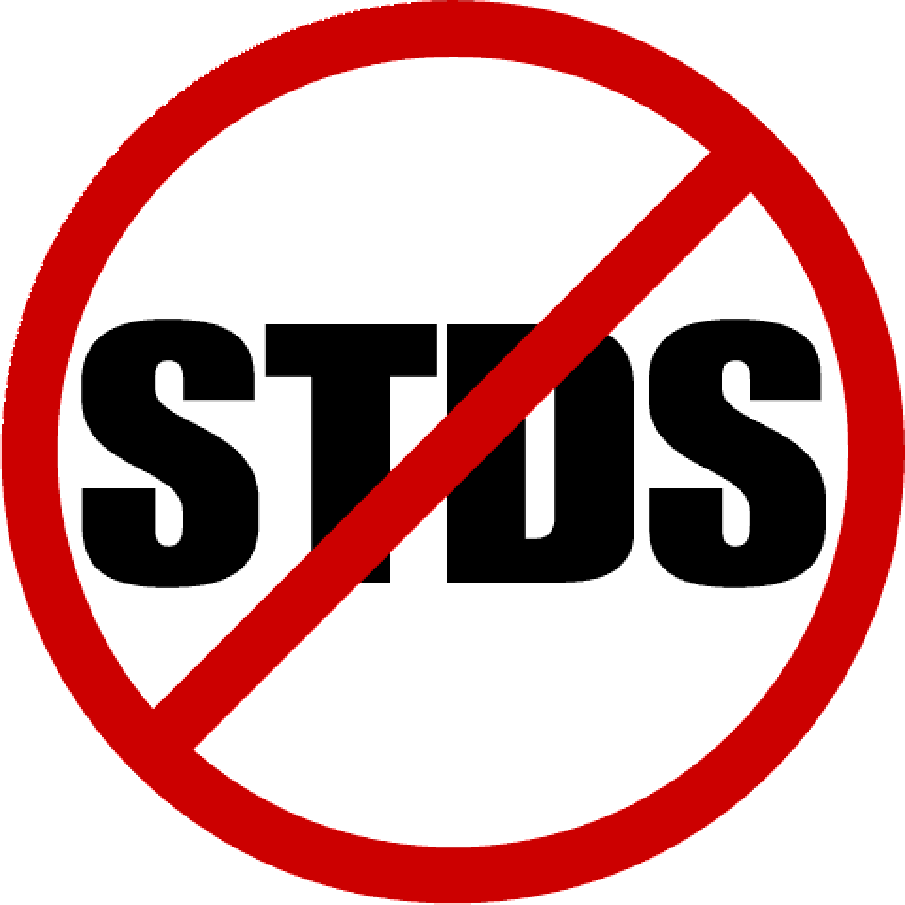 5 for 300
For most people, biological sex, gender identity, and gender role ________.
What is agree?
5 for 400
A woman wears perfume, a soft hair style, and make-up. These feminine characteristics are determined by ________.
What is culture?
5 for 500
Robert is decisive, nurturing, aggressive, and compassionate. Given these characteristics, Robert might be referred to as __________.
What is androgynous?
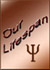 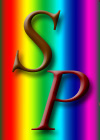 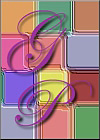 The End
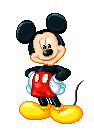 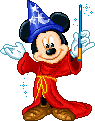 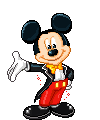 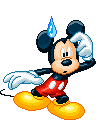 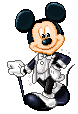